短時間集中
肩こりケアプラン
～こんなお悩みありませんか？～
✓頭痛　✓睡眠不足　 ✓疲れが溜まっている
✓血色が悪い　 ✓デスクワークが多い
①ラジオ波【RF Mode】5分
　・ラジオ波でしっかりと温めてほぐします。
②EMS【EMS Mode】5分
　・ほぐした筋肉へ刺激を与え、引き締めます。
〈部位：首、肩、デコルテ〉
10分　\2,200(税込)
※時間延長は要相談
MENU
【ヘッド　30分/\4,500】
ラジオ波(首～デコルテ)
▼
ラジオ波(頭皮)
▼
EMS&エレクトロポレーション
(頭皮～首～フェイスライン)
クレンジング＆洗顔
▼
ラジオ波(首～デコルテ～全顔)
▼
EMS&エレクトロポレーション
(頭皮～首～フェイスライン)
▼
整肌(パック)
10分

10分

10分
10分

15分

15分


5分
【フェイシャル　45分/\5,500】
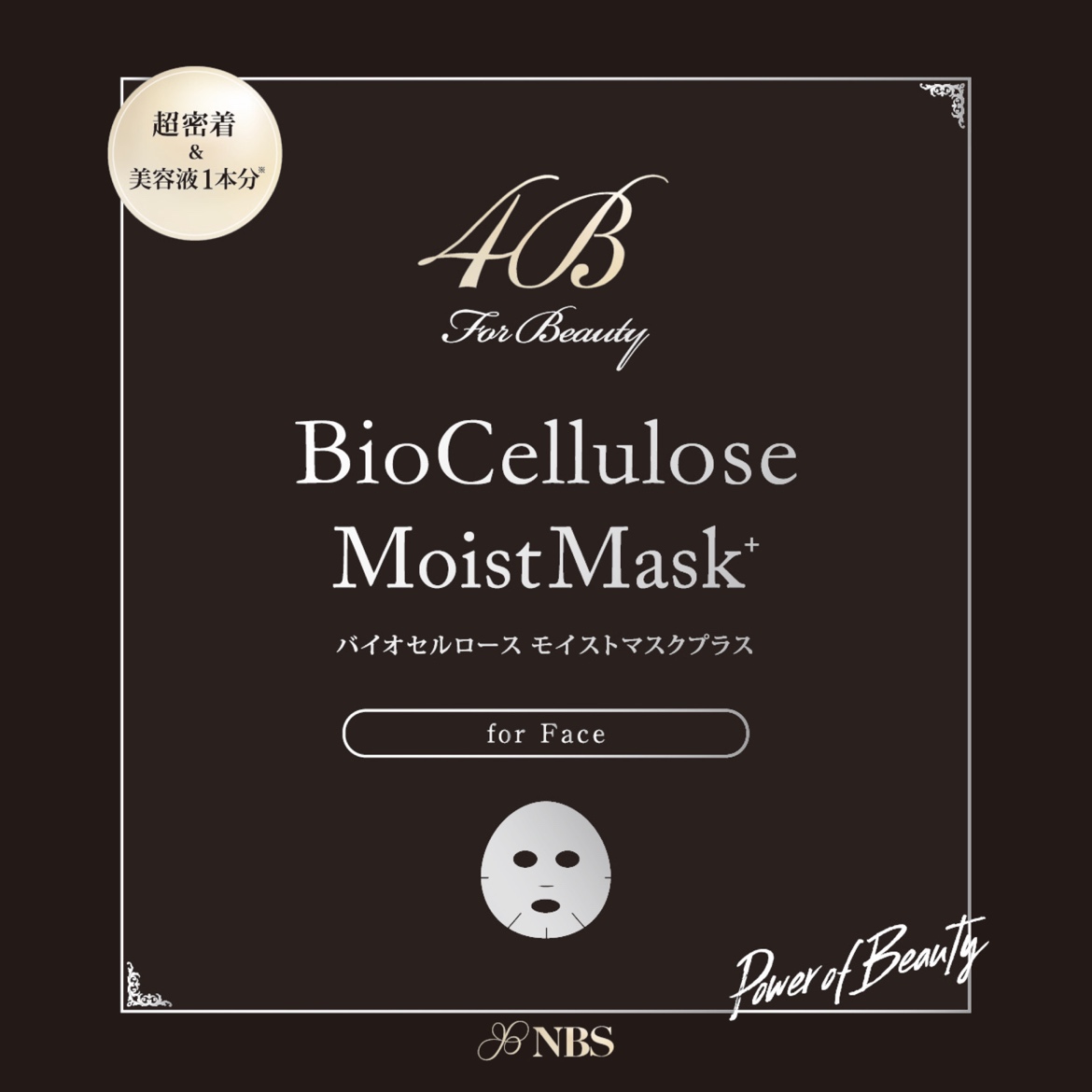 何か気になる点などございましたら
お気軽にご相談ください。